BD Flow Cytometry Software:Standardization and Interoperability Aspects
Josef Spidlen, Ph.D.
Senior Director, R&D
InformaticsBD Life Sciences
josef.spidlen@bd.com
Presentation @
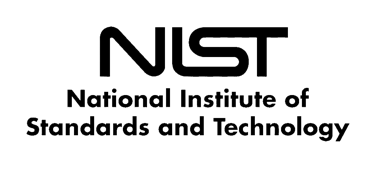 November 18, 2021
Views expressed here are solely my own and may not express the views or opinions of my employer.
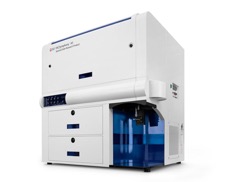 Why do we need standards?
Raw FCS Data
Compensated FCS Data
Data Quality Assessed
Raw FCS Data
Data Quality Assessed
Interoperability
Interpretability
Best practices
Transformed Data
Normalized Data
Transformed Data
Normalized Data
Cell Populations Scored
[Biomarkers]
Cell Populations Identified
[Gated Data]
Cell Populations Scored
[Biomarkers]
Cell Populations Identified
[Gated Data]
Where do we have standards supported by BD?
Cell Populations Labelled
Cell Populations Labelled
Diagnosis
Visualization ++
Discovery
Diagnosis
Visualization ++
Discovery
Adapted from Figure 207 in Cossarizza A et al. Guidelines for the use of flow cytometry and cell sorting in immunological studies (second edition). Eur. J. Immunol. 2019. 49: 1457–1973. DOI: 10.1002/eji.201970107
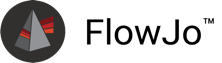 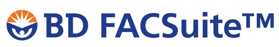 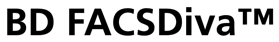 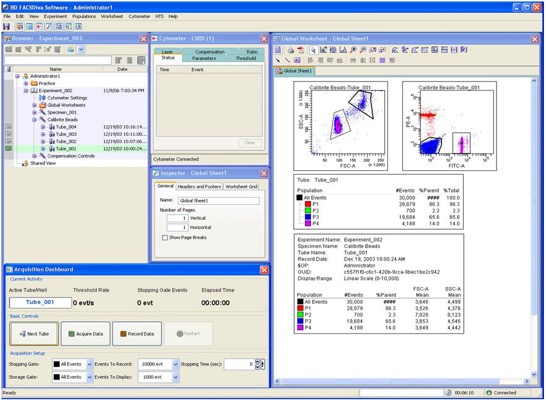 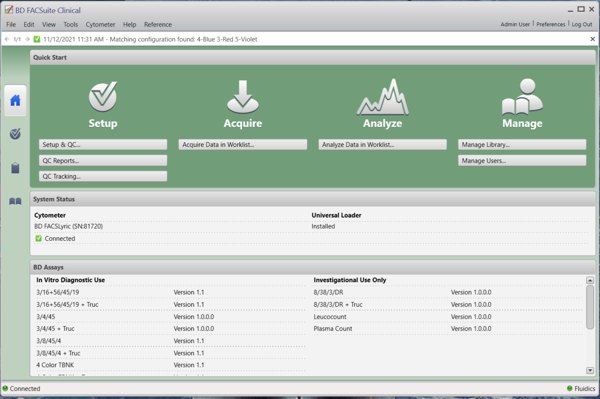 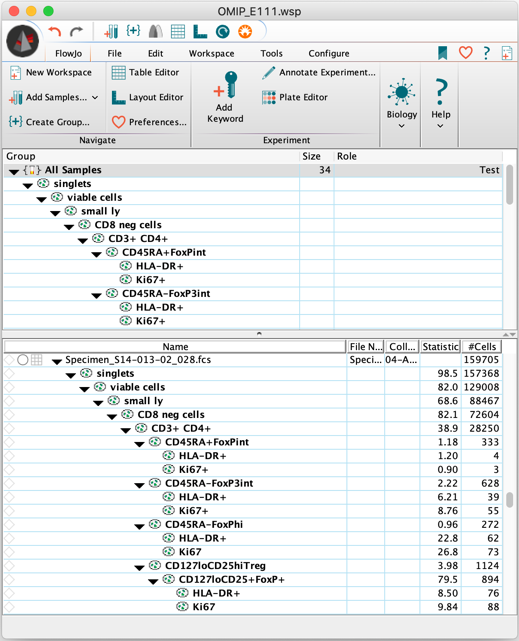 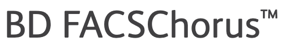 Data acquisition
Data analysis

RUO / Clinical



Not discussing today:
Panel design
Data management solutions
Other kinds of software
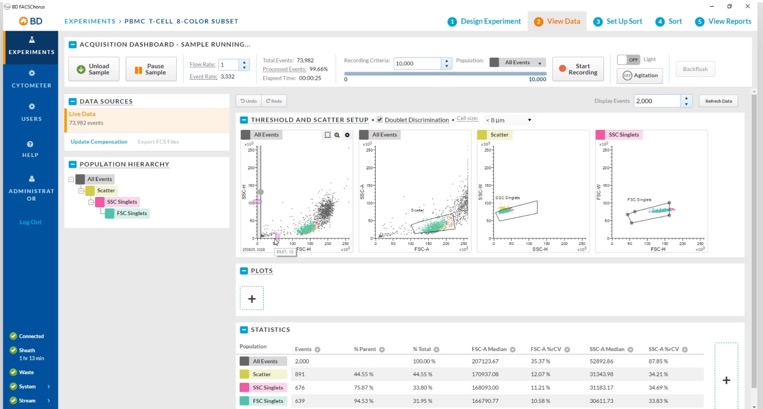 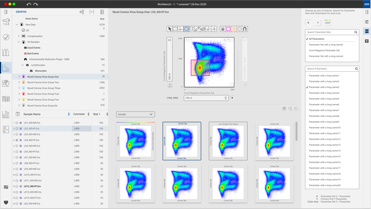 FCS – Flow Cytometry Standard
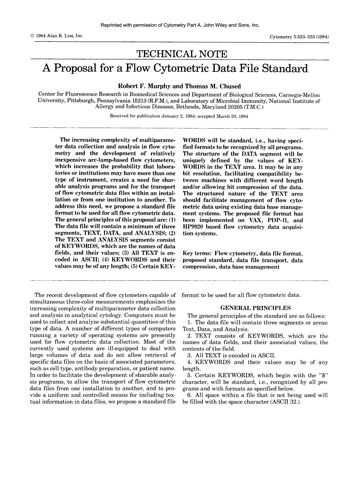 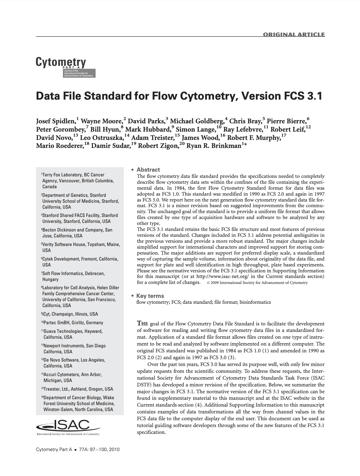 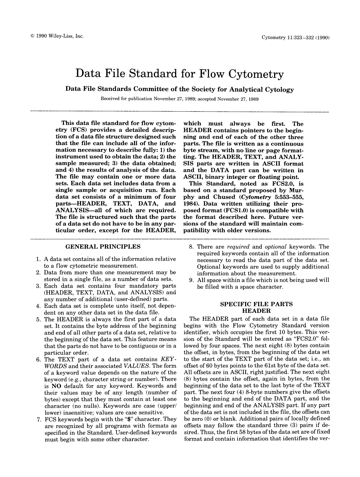 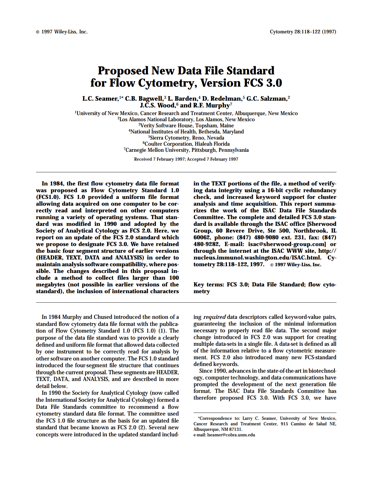 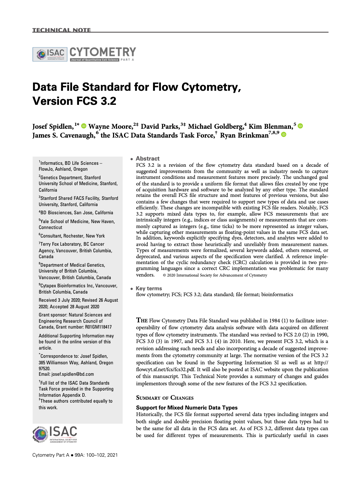 1997
FCS 3.0
1990
FCS 2.0
1984
FCS 1.0
2010
FCS 3.1
2021
FCS 3.2
FCS – Flow Cytometry Standard
Data Analysis Interoperability
What else is needed?
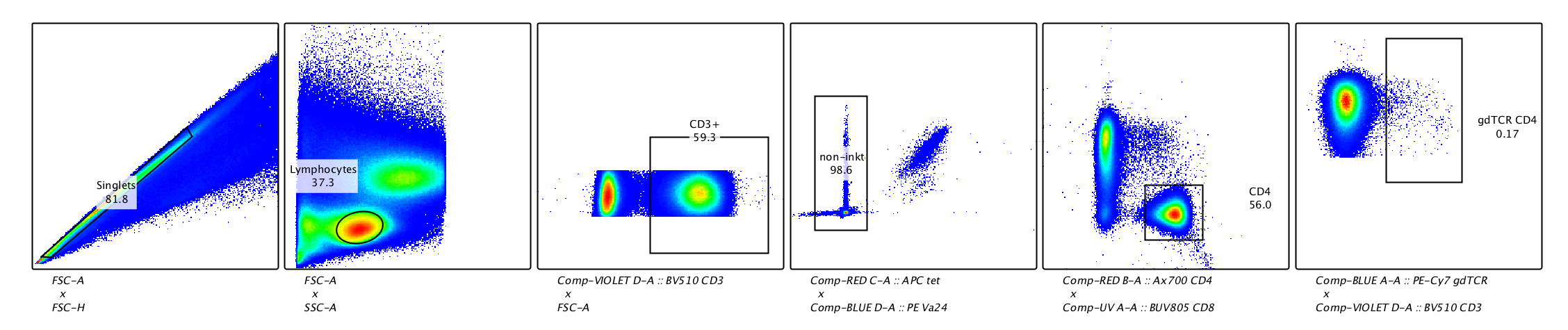 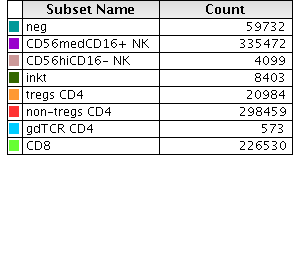 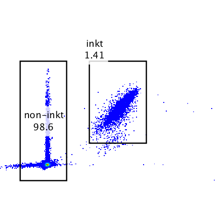 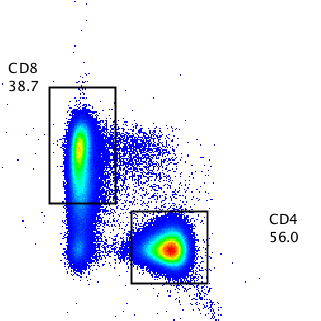 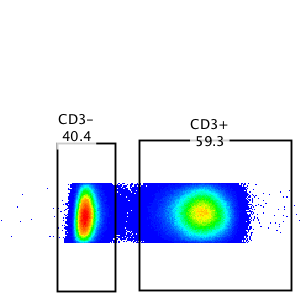 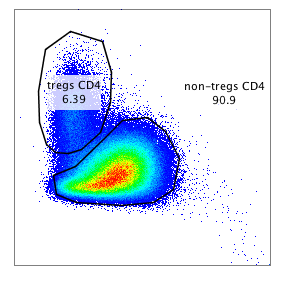 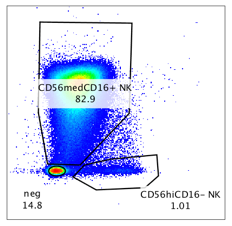 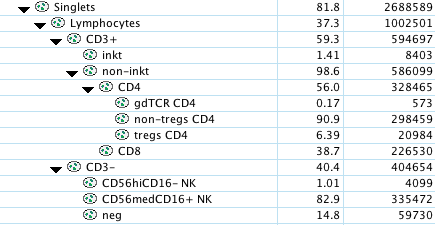 Comp-UV B-A :: BUV737 CD127
 x
Comp-UV C-A :: BUV395 CD25
Comp-VIOLET A-A :: BV7856 CD56
 x
Comp-VIOLET C-A :: BV605 CD16
Data Analysis Interoperability
What else is needed?
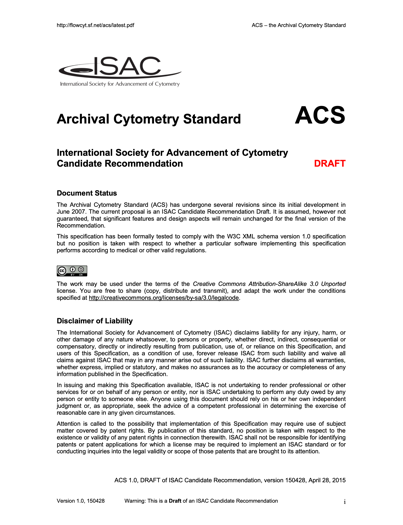 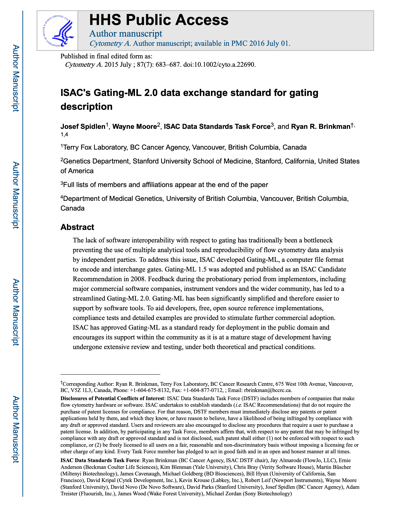 Associate data with analysis

Reasonably supported by FlowJo
Gates and gating hierarchies
Data transformations
Compensation

Reasonably supported by FlowJo
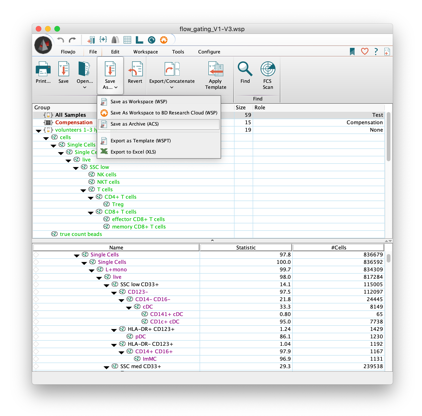 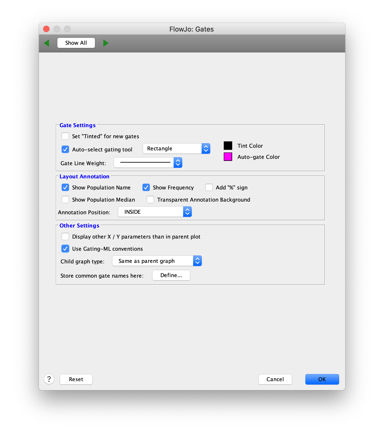 Experiment Interpretability
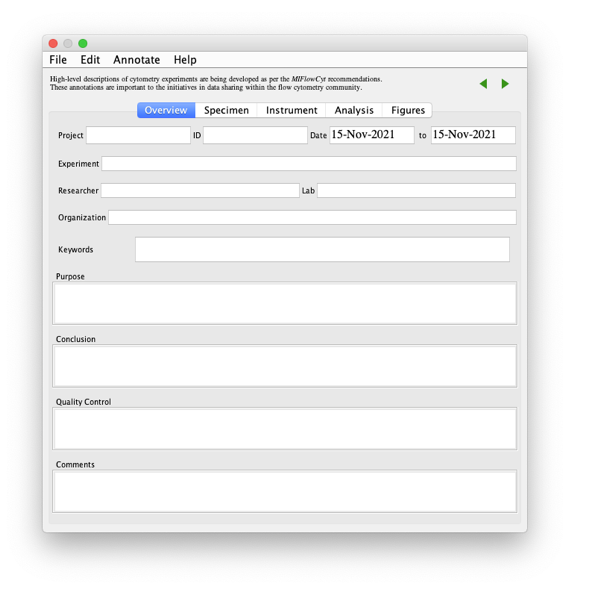 What else is needed?
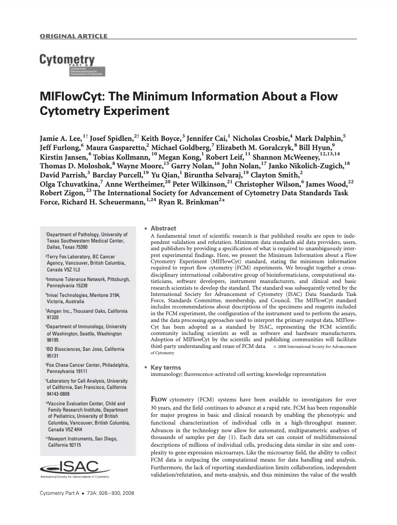 MIFlowCyt

Supported by FlowJo
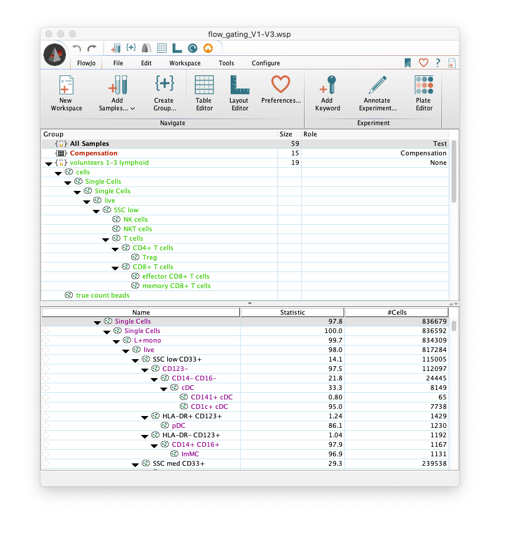 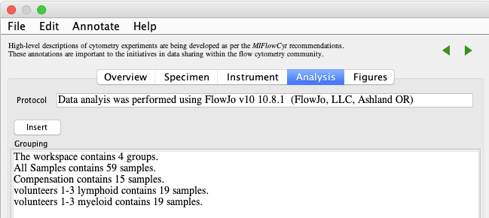 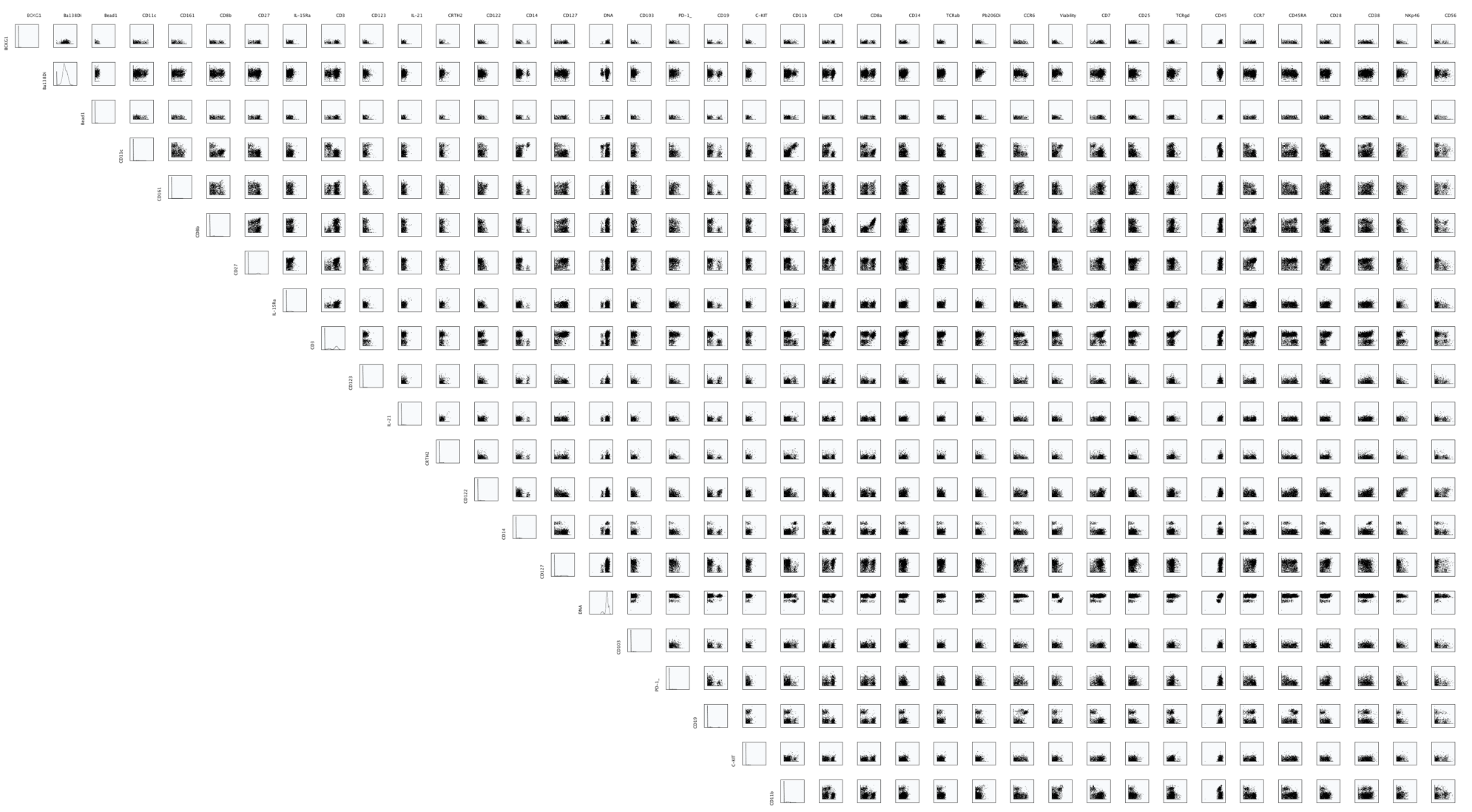 Volunteers to gate this manually?
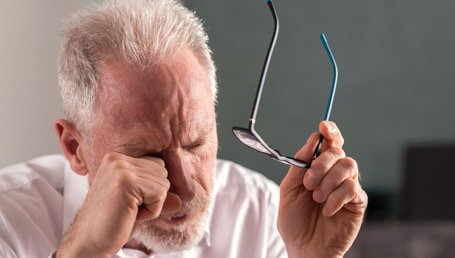 Computational Analysis
scOmics
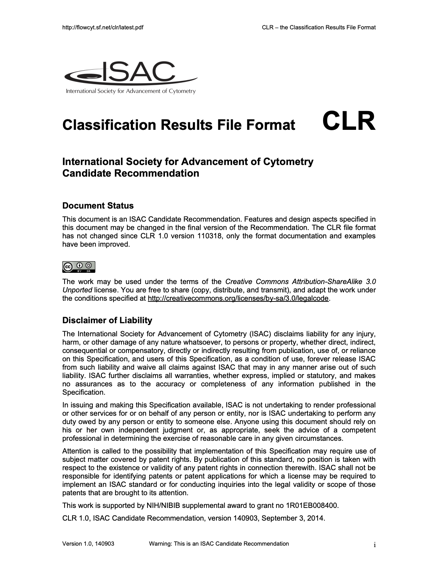 CLR
Interchange results of some computational analysis
Does NOT cover methodology

Supported by FlowJo(e.g., drag & drop a CLR file onto a sample in FlowJo)
Flow Cytometry
Automated gating and clustering
Dimensionality reduction
Classification
Trajectory inference
Computational Analysis
Even if standards are missing, enable and leverage the community
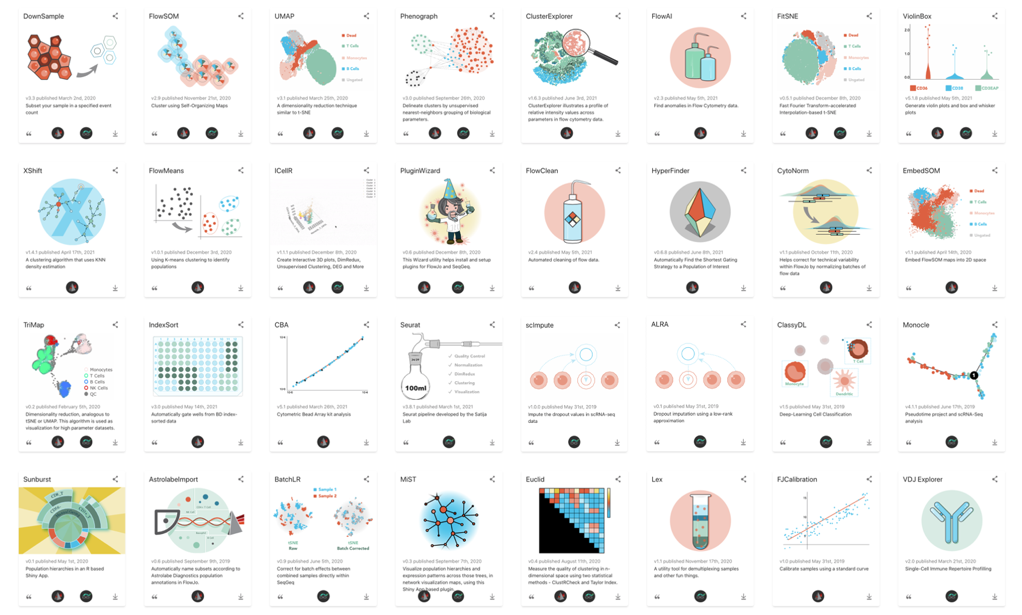 We try to do that when we reasonably can

Examples
BD-funded Bioinformatics Initiatives
FlowJo plugins with public APIs
R/BioConductor (CytoML, flowFlowJo)
[Speaker Notes: Standards are a great way to do so.
Even if relevant standards don’t exist, make it easy for others to work with you.]
Conclusions
ISAC has historically driven a lot of the flow cytometry standardization efforts (THANK YOU)
Data standardization has been largely successful 
Meta-data standardization has been somewhat successful
Complexity, cost of development, cost of adoption

Standards are not cheap, but standards
Facilitate progress in the field
Enable scientific discoveries
Help ensure quality

No.1 BD Value: “We do what is right.”
Supporting standards where reasonablealigns with our values, purpose and commitments
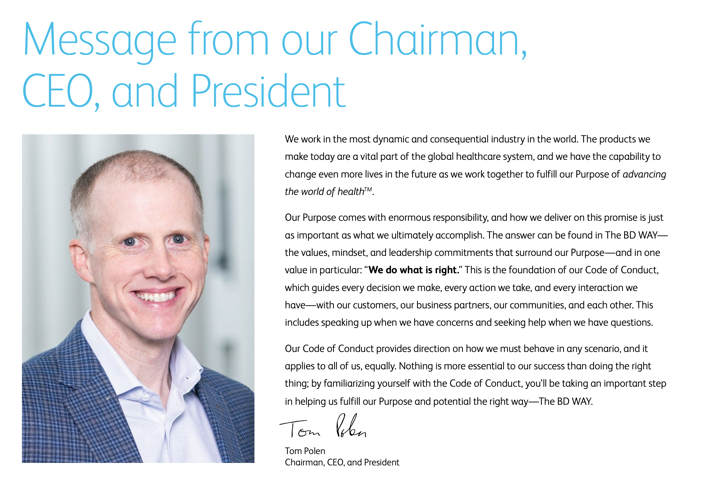